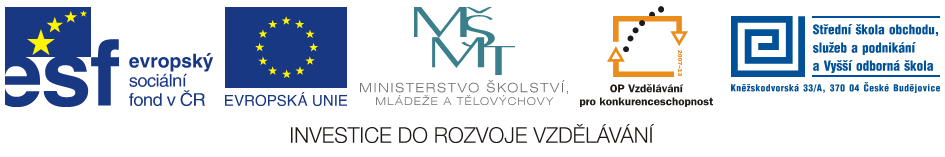 Jméno autora: 	Mgr. Mária Filipová
Datum vytvoření:	15. 08. 2013
Číslo DUMu: 	VY_32_INOVACE_12_AJ_CM


Ročník:                	1. – 4. ročník 
Vzdělávací oblast:	Jazyk a jazyková komunikace
Vzdělávací obor:     	Anglický jazyk
Téma:		William Shakespeare
Tematický okruh:               konverzační témata pro studenty  různých oborů
Klíčová slova:       	William Shakespeare, his life and work part 1

Metodický list/anotace:
Materiál slouží k seznámení se s životem a dílem slavného dramatika.
Studenti odhadují na základě svých znalostí význam. V případě potřeby pracují se slovníkem.
William Shakespeare
The Greatest Dramatist
Young Shakespeare
born April 23, 1564 in Stratford-upon-Avon as one of eight children
his father was a respected trademan
he was brought up as an orthodox Protestant but he managed to remain open-minded and free-thinking
England where he was growing up was known as Merry England because of its rich cultural life
young William was a sensible observer
he was eighteen and half when married eight years older Ann Hathaway, they had three children
to develop his talent he went to London
Shakespeare´s life and work
he started as an actor
he with his companions managed to win the patronage of the Lord Chamberlain, the company was made up of about dozen men, who also played the roles of women
he made enough money for comfortable life
he died on the day of his birthday in 1616
Elizabethan History and Shakespeare´s Life
Literatura
archiv autora
http://en.wikipedia.org
PHILLIPS, Janet a kol. Oxford studijní slovník. Oxford: Oxford University Press, 2010, ISBN 978019 430655 3.